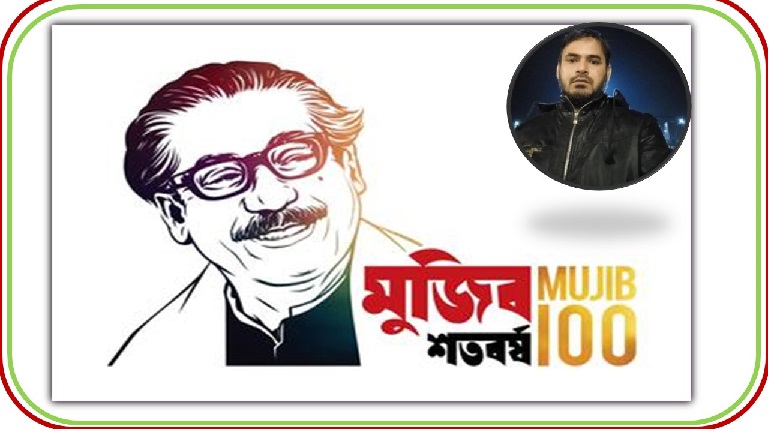 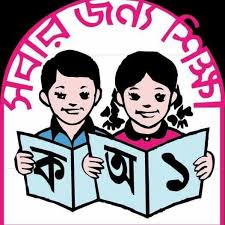 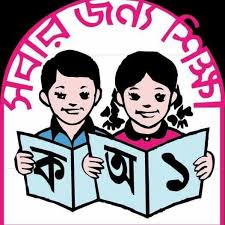 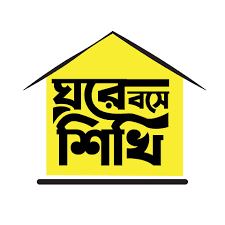 আজকের গণিত বিষয়ের পাঠদানে
সবাইকে স্বাগতম
শিক্ষক পরিচিতি
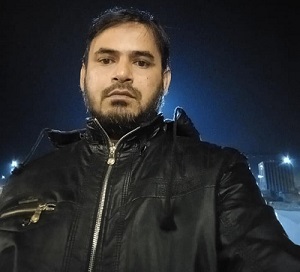 মোহাম্মদ শামছুন নূর
01712-307039
প্রধান শিক্ষক
মুরারগাঁও সরকারি প্রাথমিক বিদ্যালয়
কোম্পানীগঞ্জ, সিলেট।
পাঠ পরিচিতি-
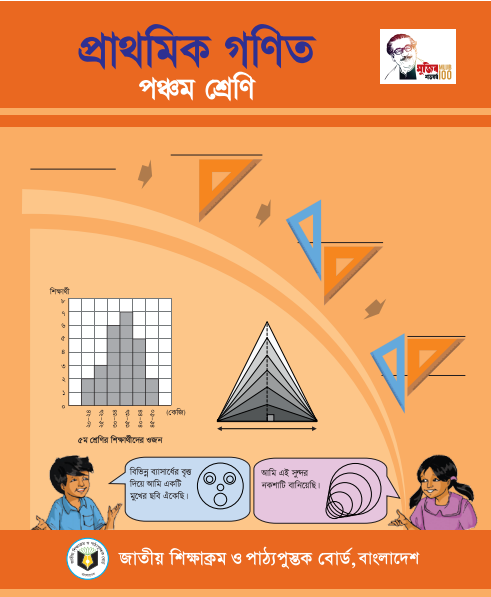 পঞ্চম শ্রেণি
প্রাথমিক গণিত
অধ্যায় : এক
মূলপাঠ : গুণ
পাঠ্যাংশ : গুণ করার প্রক্রিয়া-১
পৃষ্ঠা-২
সময় : ৪০ মিনিট
এই পাঠ শেষে শিক্ষার্থীরা-
তিন অঙ্কবিশিষ্ট  সংখ্যাকে তিন অঙ্কবিশিষ্ট সংখ্যা দ্বারা গুণ করতে পারবে।
১২.১.১
চার অঙ্কবিশিষ্ট  সংখ্যাকে তিন অঙ্কবিশিষ্ট সংখ্যা দ্বারা গুণ করতে পারবে।
১২.১.২
পূর্ব জ্ঞান যাচাই
শিক্ষার্থীদের উদ্দেশ্যে প্রশ্ন-
একটি গাছে ১২টি পাখি ছিল। কিছুক্ষণ পর ঐ গাছে তাদের পাঁচগুণ পাখি এসে বসল । গাছটিতে মোট পাখির সংখ্যা কত হবে ?
আজকের পাঠ
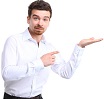 গুণ করার প্রক্রিয়া-১
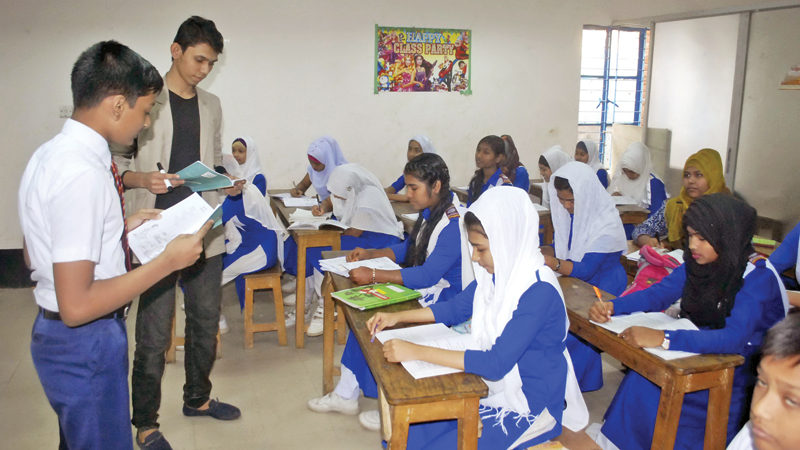 পাঠ উপস্থাপন
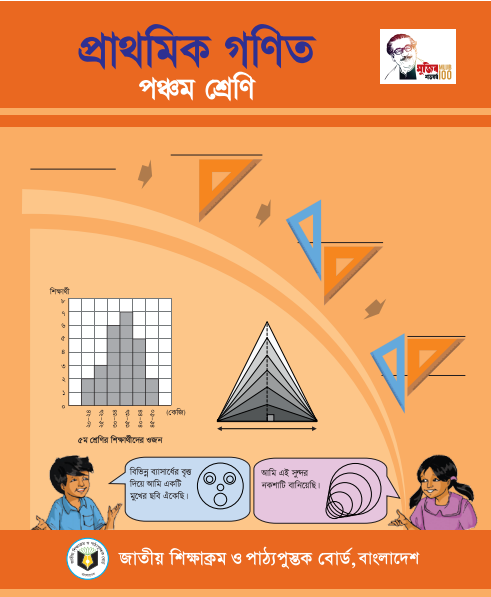 শিক্ষার্থীদের উদ্দেশ্যে প্রশ্ন-
মুজিবর্ষের ছবি (LOGO)
এ বছরের পাঠ্য বইয়ের কাভার পৃষ্ঠায় নতুন কিছু দেখা যাচ্ছে কী ?
গুণফল নির্ণয়ের ক্ষেত্রে আমরা শিখেছি-
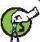 প্রতীকের মাধ্যমে আমরা লিখতে পারি-
১.১
গুণ্য  × গুণক  = গুণফল
৭৩৪ কে ২৫৬ দ্বারা গুণ করি।
(১)
×
=
এটাই হলো গুণ্য, গুণক ও গুণফলের মধ্যে সম্পর্ক
গুণফল  ÷ গুণ্য = গুণক
=
÷
(২)
৮৫৩৬ কে ৯৭২ দ্বারা গুণ করি।
গুণফল  ÷ গুণক = গুণ্য
=
÷
১
৭
০
২
২
২
০
৪
১
৯
৭
১
১নং সমস্যার সমাধান
৭ ৩  ৪
×
২ ৫  ৬
৭৩৪
×
৬
০
৪
৪
৪
৬
০
৭
০
৭৩৪
৩
৫
×
৮
০
০
৬
×
১
৪
৭৩৪
২
৯
৭
১
৮
০
৪
৭৩৪
×
২৫৬
=
১৮৭৯০৪
২
১
১
০
৪
২
২নং সমস্যার সমাধান
২
৫
৮ ৫ ৩  ৬
১
৬
১
৯
৩
৭
১
২
×
৯  ৭ ২
৮৫৩৬
৫
×
২
৪
০
৭
১ ৭
২
২
৫
০
৮৫৩৬
৫ ৯
৭
×
৭
৮
৭
৬
২
৪
০
০
×
৯
৮৫৩৬
৩
২
৯
৯
৮
৯
৬
২
২
৪
৮
৮৫৩৬
×
৯৭২
=
৮২৯৬৯৯২
৭
২
১(১)নং সমস্যার সমাধান
১
৩
১
৩
১
৯
৪ ৩  ৯
×
৩ ২  ৮
১
৮
৪৩৯
×
৮
১
২
৩
৫
৮
৮
৭
০
৪৩৯
২
×
২
৭
৭
০
০
১
×
১ ৩
৪৩৯
৩
৯
৯
২
৩
১
৪
১
১
৪৩৯
×
৩২৮
=
১৪৩৯৯২
১
০
১
৬
১ (৯)নং সমস্যার সমাধান
২
১
৬ ০ ৪  ২
১
০
×
৫  ১ ৪
৬০৪২
×
৪
১
৬
২ ৪
৮
২
৪
০
৬০৪২
৬
১
×
০
২
৩
০
১
০
০
০
×
৫
৬০৪২
৮
৮
০
৫
৩
৫
১
৬০৪২
×
৫১৪
=
৩১০৫৫৮৮
জোড়ায় জোড়ায় কাজ
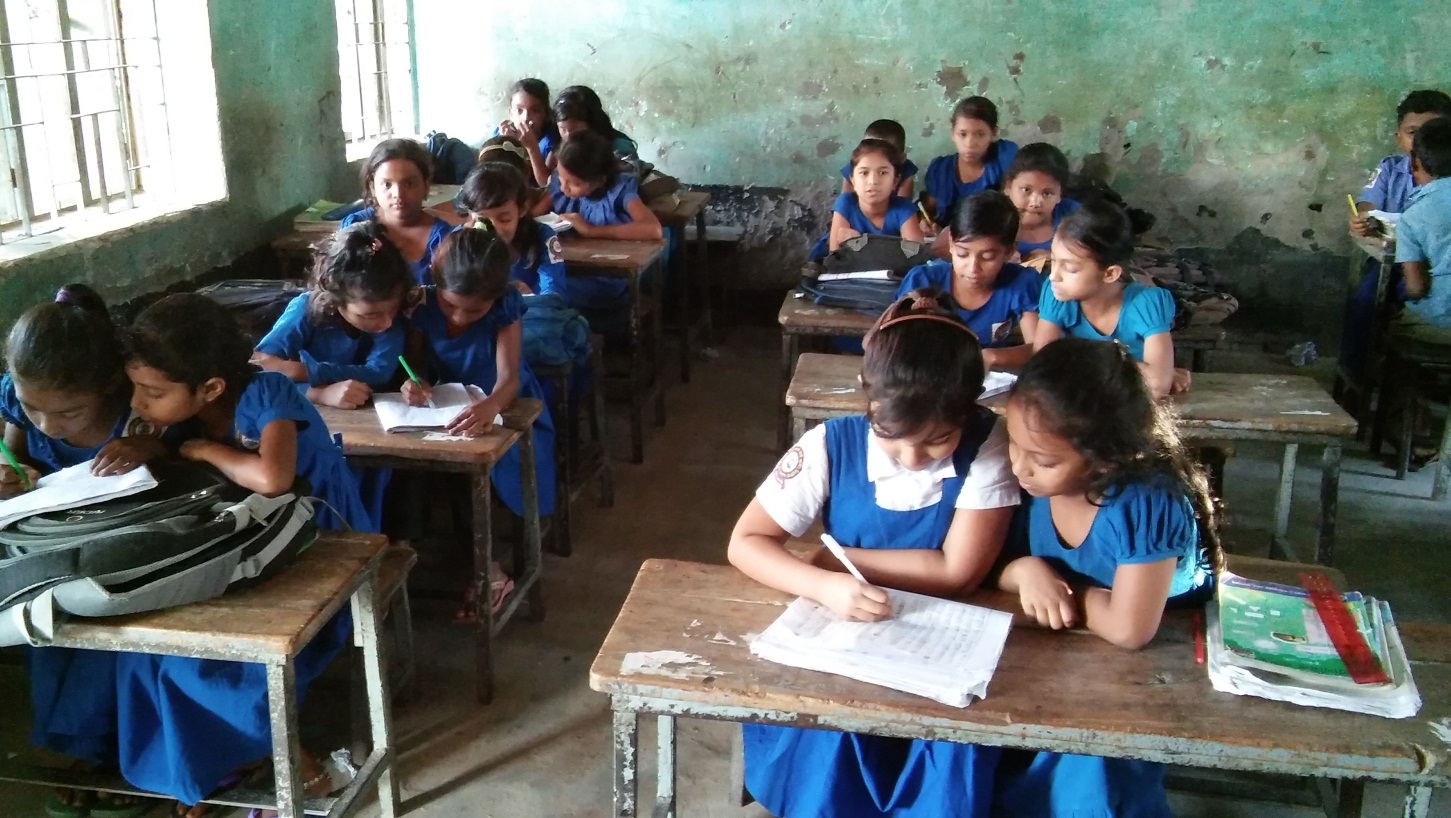 ১ । (৪) ৫০৬ কে ২৯৪ দ্বারা গুণ কর :
৫ ০ ৬
×
২ ৯ ৪
একক কাজ
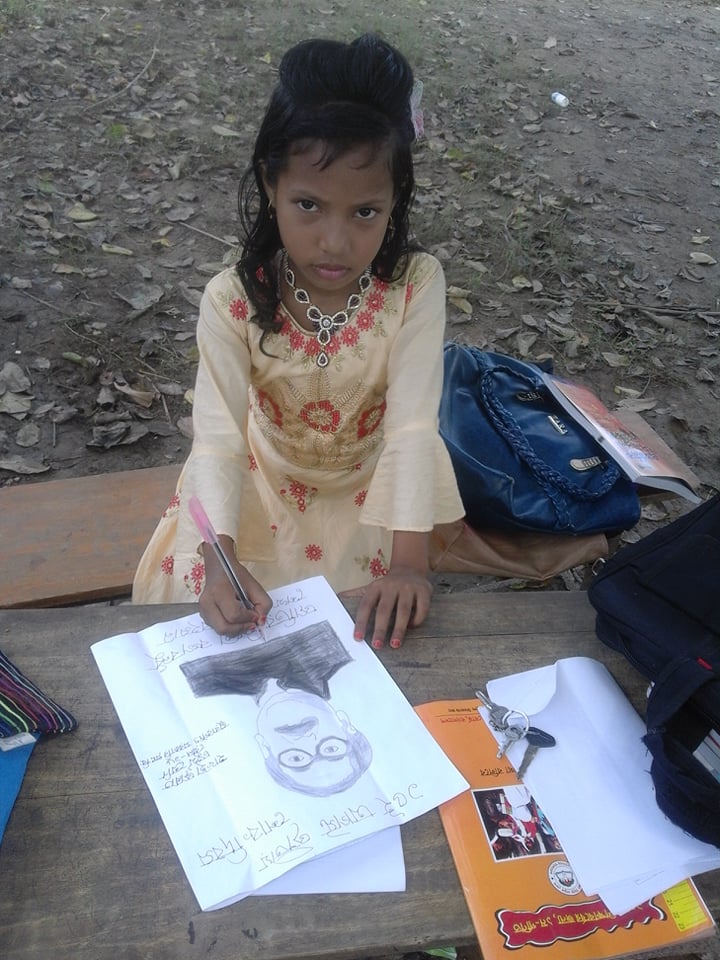 ১ । (৪) ৮৫৩ কে ৯৬৭ দ্বারা গুণ কর :
৮ ৫ ৩
×
৯ ৬ ৭
মূল্যায়ন
খালি ঘরে সঠিক সংখ্যা বসাও-
৫ ০ ৬
২ ৯ ৪
×
২
২
০
৪
৪
৫
৫
৪
০
০
০
২
১
১
০
৬
৪
১
৭
৮
৪
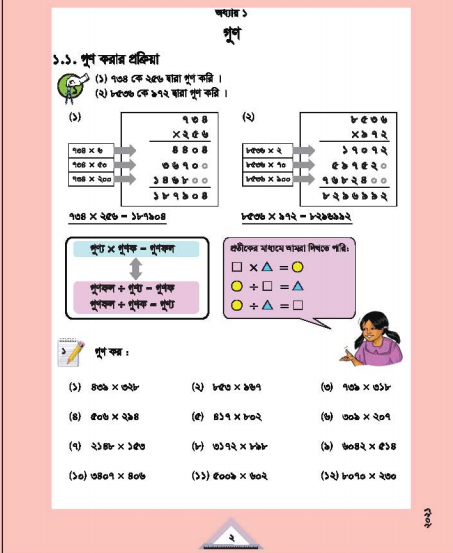 তোমার পাঠ্য বইয়ের ২নং পৃষ্ঠাটি খুলে মিলিয়ে দেখ-
পাঠ্য বইয়ের সাথে সংযোগ স্থাপন
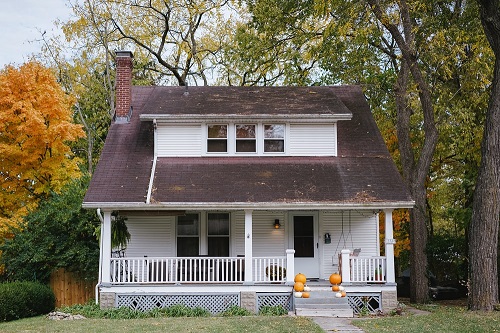 বাড়ির কাজ
তোমার  পাঠ্য বইয়ের ২নং পৃষ্ঠার ১নং অঙ্কের (৫)(৭)(৮)(১০)(১১) নং সমস্যার সমাধান বাড়ি থেকে করে নিয়ে আসবে।
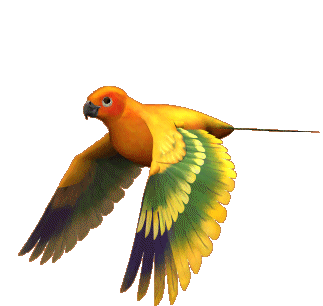 সবাইকে
আবারও
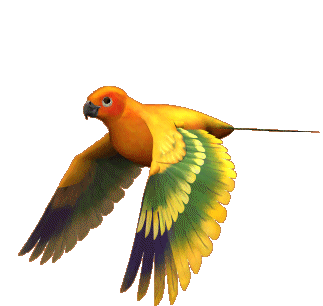 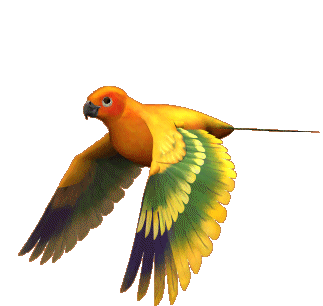 অসংখ্য
ধন্যবাদ
পাঠ সমাপ্তি